Dépistage du cancer du poumon au Canada : 2021-2022
Partenariat canadien contre le cancer
Citation suggérée : Dépistage du cancer du poumon au Canada : analyse de l’environnement 2021/2022. Partenariat canadien contre le cancer; 2022.
https://www.partnershipagainstcancer.ca/fr/topics/lung-cancer-screening-in-canada-2021-2022/summary/
Résumé
Déroulement d’un programme de dépistage du cancer du poumon
Déroulement d’un programme de dépistage du cancer du poumon
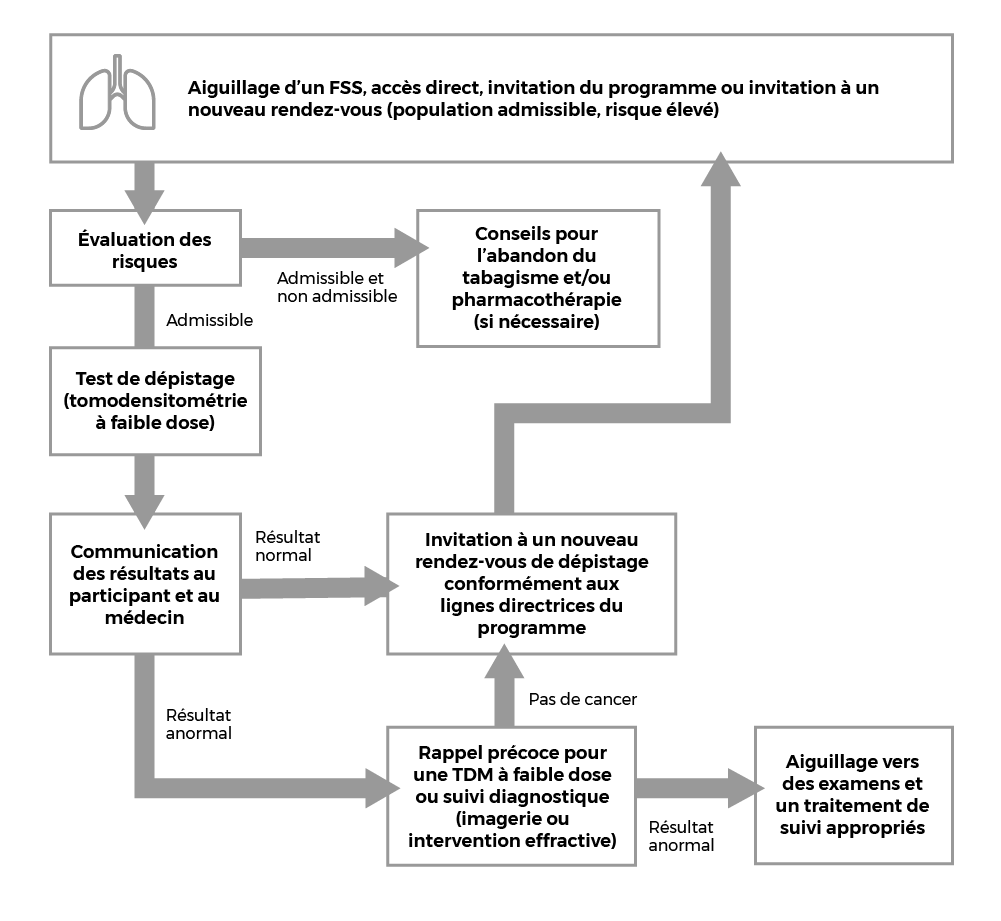 3
Programmes
Situation actuelle en matière de mise en œuvre de programmes de dépistage du cancer du poumon au Canada
Activités de dépistage du cancer du poumon
Description des activités de dépistage du cancer du poumon
Situation des programmes de dépistage du cancer du poumon au Canada
Juin 2022
Activités de planification ou de mise en œuvre
Pas d’activité de dépistage du cancer du poumon en cours
Programme organisé
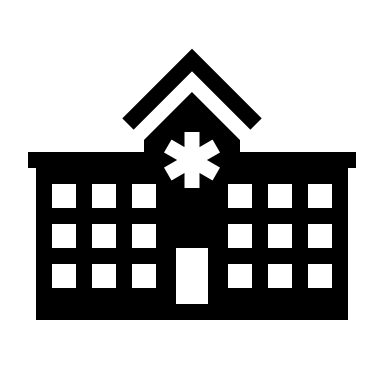 Programme pilote
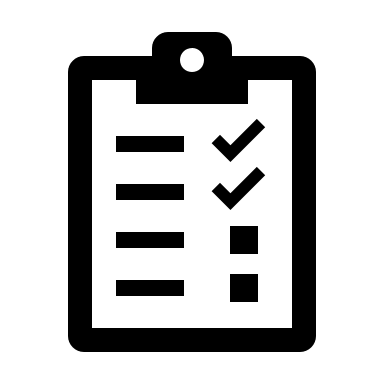 Annonce
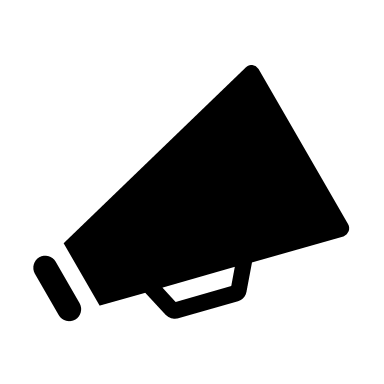 Projet financé par le PCCC
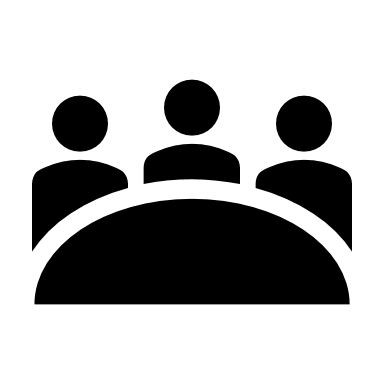 Nunavut
Yukon
Territoires du Nord-Ouest
Terre-Neuve-et-Labrador
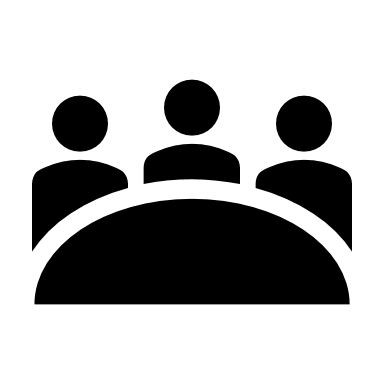 Colombie-Britannique
Québec
Manitoba
Alberta
Île-du-Prince-Édouard
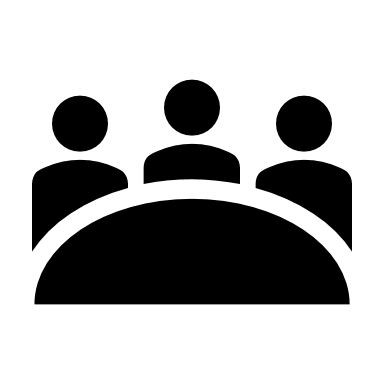 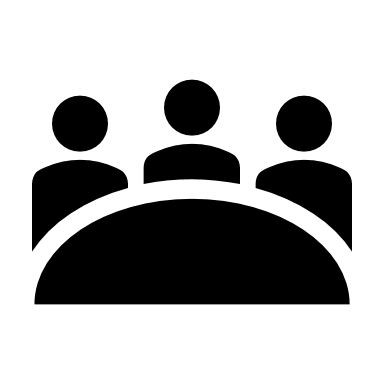 Ontario
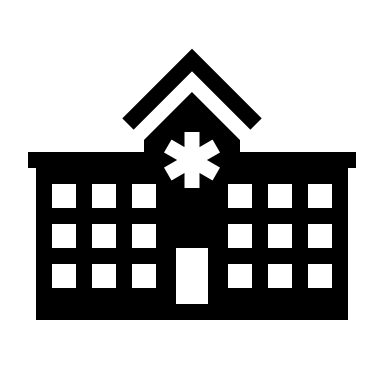 Saskatchewan
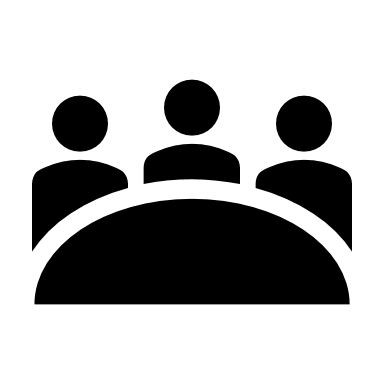 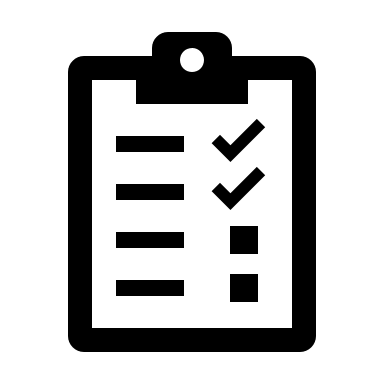 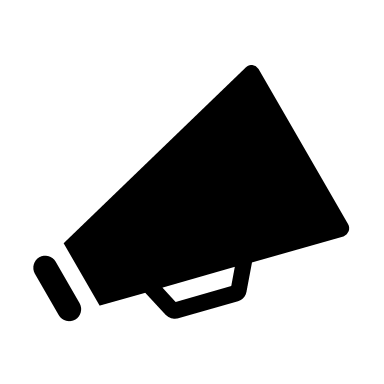 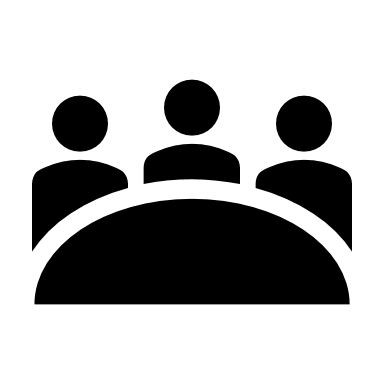 *
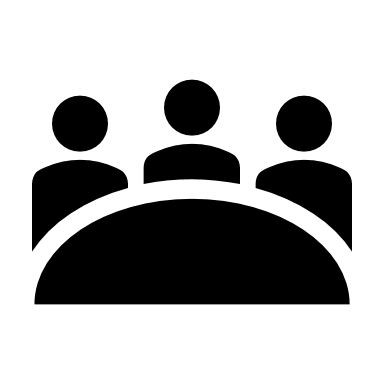 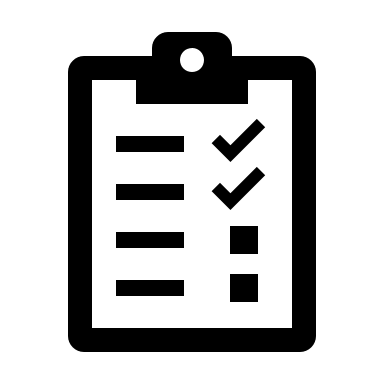 Nouvelle-Écosse
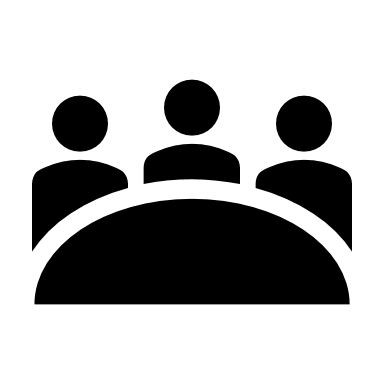 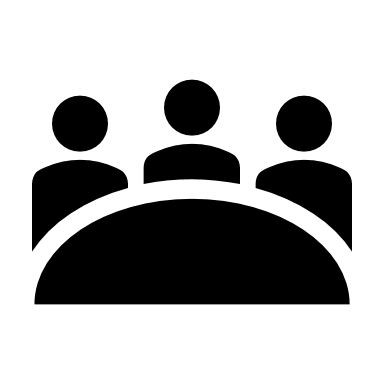 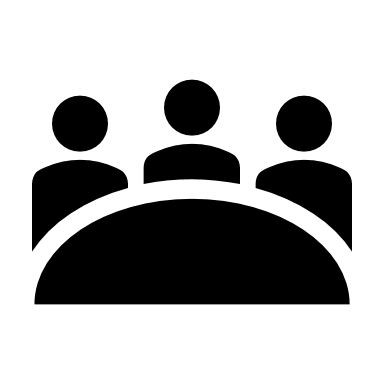 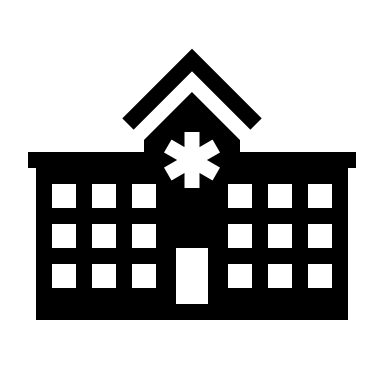 Nouveau-Brunswick
Organismes pancanadiens :
Association canadienne des radiologistes (CAR) et Société canadienne de radiologie thoracique (CSTR)
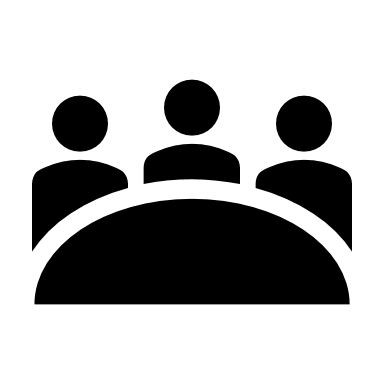 *Le projet de la C.-B. financé par le PCCC a été achevé en mars 2022
Situation actuelle en matière de mise en œuvre de programmes de dépistage du cancer du poumon au Canada
Ont. : * Entièrement mis en œuvre dans quatre centres (n’importe quelle personne en Ontario peut accéder au dépistage dans l’un de ces centres); collaboration avec le ministère de la Santé en vue d’un élargissement du programme.
Situation en matière de degré de mise en œuvre (pour montrer l’avancement du processus de mise en œuvre progressive par territoire de compétence) :
1. Aucune activité de dépistage organisé du cancer du poumon : statu quo avec uniquement des activités de dépistage opportuniste
2. Mise en œuvre en cours de planification : analyse de l’environnement et recueil d’exigences, afin de déterminer une démarche de mise en œuvre (il peut s’agir de préparer ou de soumettre des analyses économiques, de former des comités consultatifs, etc.) et/ou planification de projets ou de programmes pilotes
3. Projet pilote : Un projet pilote a été mis en place pour offrir un dépistage du cancer du poumon aux personnes présentant un risque élevé. Les projets pilotes peuvent inclure des activités de dépistage limitées dans le temps qui n’ont pas de financement durable confirmé.
4. Mise en œuvre partielle : Un projet pilote a été mis en œuvre, ou le dépistage des personnes à haut risque a été déployé dans certains centres, ou pour certaines populations, dans l’ensemble du territoire de compétence.
5. Mise en œuvre intégrale : Mise en œuvre complète d’un programme de dépistage organisé du cancer du poumon, ciblant les personnes présentant un risque élevé, disponible dans l’ensemble du territoire de compétence, et intégrant une approche de soins adaptée à la culture. Remarque : Un programme de dépistage organisé inclut des éléments comme des critères d’admissibilité, des mécanismes d’assurance de la qualité, l’orientation des patients, des invitations à un nouveau rendez-vous, un suivi diagnostique, etc.
Activités de dépistage du cancer du poumon
Ont. : * Transition d’un projet pilote à un programme
7
Description des activités de dépistage du cancer du poumon (1/2)
Description des activités de dépistage du cancer du poumon (2/2)
Projets pilotes et études
Projet pilote sur le dépistage du cancer du poumon en Ontario chez les personnes présentant un risque élevé
Essai sur le dépistage du cancer du poumon en Colombie-Britannique/Projet pancanadien d’extension du dépistage précoce du cancer du poumon/Essai international sur le dépistage du cancer du poumon
Étude de recherche sur le dépistage du cancer du poumon en Alberta
Étude pancanadienne sur la détection précoce du cancer du poumon
Étude pilote du Centre universitaire de santé McGill (Québec)
Projet de démonstration du dépistage organisé du cancer du poumon au Québec
Aiguillage et recrutement
Stratégies en matière de recrutement de populations particulières
Méthodes d’orientation vers des services d’abandon du tabagisme
10
Projet pilote sur le dépistage du cancer du poumon en Ontario chez les personnes présentant un risque élevé
* Les renseignements sur ce projet pilote ont été obtenus en janvier 2018, lors d’entretiens téléphoniques avec des représentants de l’initiative, et ont été mis à jour en 2021.
Essai sur le dépistage du cancer du poumon en Colombie-Britannique/Projet pancanadien d’extension du dépistage précoce du cancer du poumon/Essai international sur le dépistage du cancer du poumon
* Les renseignements sur cette étude ont été obtenus en janvier 2018, lors d’entretiens téléphoniques avec des représentants de l’initiative, et ont été mis à jour en 2021.
Étude de recherche sur le dépistage du cancer du poumon en Alberta
* Les renseignements sur cette étude ont été obtenus en janvier 2018, lors d’entretiens téléphoniques avec des représentants de l’initiative, et ont été mis à jour en 2021.
Étude pancanadienne sur la détection précoce du cancer du poumon
* Les renseignements sur cette étude ont été obtenus en janvier 2018, lors d’entretiens téléphoniques avec des représentants de l’initiative, et ont été mis à jour en 2021.
Étude pilote du Centre universitaire de santé McGill (Québec)
* Ce projet est indépendant du projet pilote en cours d’évaluation pour une mise en œuvre par le ministère de la Santé et des Services sociaux.
Projet de démonstration du dépistage organisé du cancer du poumon au Québec
* Demande du MSSS à l’IUCPQ-UL pour être le chef de file du projet pour tout le Réseau de cancérologie pulmonaire du Québec
Stratégies d’orientation pour les projets pilotes et les études en matière de dépistage du cancer du poumon au Canada
* Ce projet est indépendant du projet pilote en cours d’évaluation pour une mise en œuvre par le ministère de la Santé et des Services sociaux.^ Demande du MSSS à l’IUCPQ-UL pour être le chef de file du projet pour tout le Réseau de cancérologie pulmonaire du Québec
Stratégies de recrutement pour les projets pilotes et les études en matière de dépistage du cancer du poumon au Canada
* Ce projet est indépendant du projet pilote en cours d’évaluation pour une mise en œuvre par le ministère de la Santé et des Services sociaux.^ Demande du MSSS à l’IUCPQ-UL pour être le chef de file du projet pour tout le Réseau de cancérologie pulmonaire du Québec
Stratégies en matière de recrutement de populations particulières
* En ce qui concerne les stratégies de recrutement pour les populations présentant un risque élevé, les populations mal desservies et les populations rurales et éloignées, veuillez consulter la page sur la sensibilisation de la population. * Ce projet est indépendant du projet pilote en cours d’évaluation pour une mise en œuvre par le ministère de la Santé et des Services sociaux.^ Demande du MSSS à l’IUCPQ-UL pour être le chef de file du projet pour tout le Réseau de cancérologie pulmonaire du Québec
Méthodes d’orientation vers des services d’abandon du tabagisme
* Ce projet est indépendant du projet pilote en cours d’évaluation pour une mise en œuvre par le ministère de la Santé et des Services sociaux.
^ Demande du MSSS à l’IUCPQ-UL pour être le chef de file du projet pour tout le Réseau de cancérologie pulmonaire du Québec.
Dépistage opportuniste
Dépistage opportuniste du cancer du poumon au Canada
21
Opportunistic Lung Screening in Canada
Nt : * Les médecins et les infirmières praticiennes peuvent prescrire une TDM à faible dose dans le territoire. Le Qikigtani General Hospital (QGH) fournit ce service, mais il a toutefois signalé un faible volume. La division imagerie numérique du QGH offre des services aux personnes de la région de Baffin. À l’heure actuelle, nous n’avons pas de renseignements sur la prescription de TDM à faible dose hors du territoire.
Diagnostic rapide
Initiatives de diagnostic rapide du cancer du poumon au Canada
Critères d’entrée dans le parcours de diagnostic rapide
23
Initiatives de diagnostic rapide du cancer du poumon au Canada
Critères d’entrée dans le parcours de diagnostic rapide
Ont: * Programme ontarien de dépistage du cancer du poumon
Sensibilisation de la population
Personnes admissibles présentant un risque élevé
Premières Nations, Inuits et Métis
Populations mal desservies
Populations rurales et éloignées
26
Stratégies de mobilisation des personnes présentant un risque élevé (personnes admissibles) vis-à-vis du dépistage du cancer du poumon (1/2)
Stratégies de mobilisation des personnes présentant un risque élevé (personnes admissibles) vis-à-vis du dépistage du cancer du poumon (2/2)
Stratégies visant à améliorer le dépistage chez les Premières Nations, les Inuits et les Métis (1/2)
*Le Nouveau Brunswick prévoit de tirer parti des recommandations du projet en cours Élaboration de stratégies ciblant les populations faisant l’objet d’un dépistage insuffisant, grâce à l’engagement communautaire. »
Stratégies visant à améliorer le dépistage chez les Premières Nations, les Inuits et les Métis (1/2)
Stratégies visant à améliorer le dépistage chez les populations mal desservies*
*Le Nouveau Brunswick prévoit de tirer parti des recommandations du projet en cours Élaboration de stratégies ciblant les populations faisant l’objet d’un dépistage insuffisant, grâce à l’engagement communautaire. »
Stratégies visant à améliorer le dépistage chez les populations rurales et éloignées